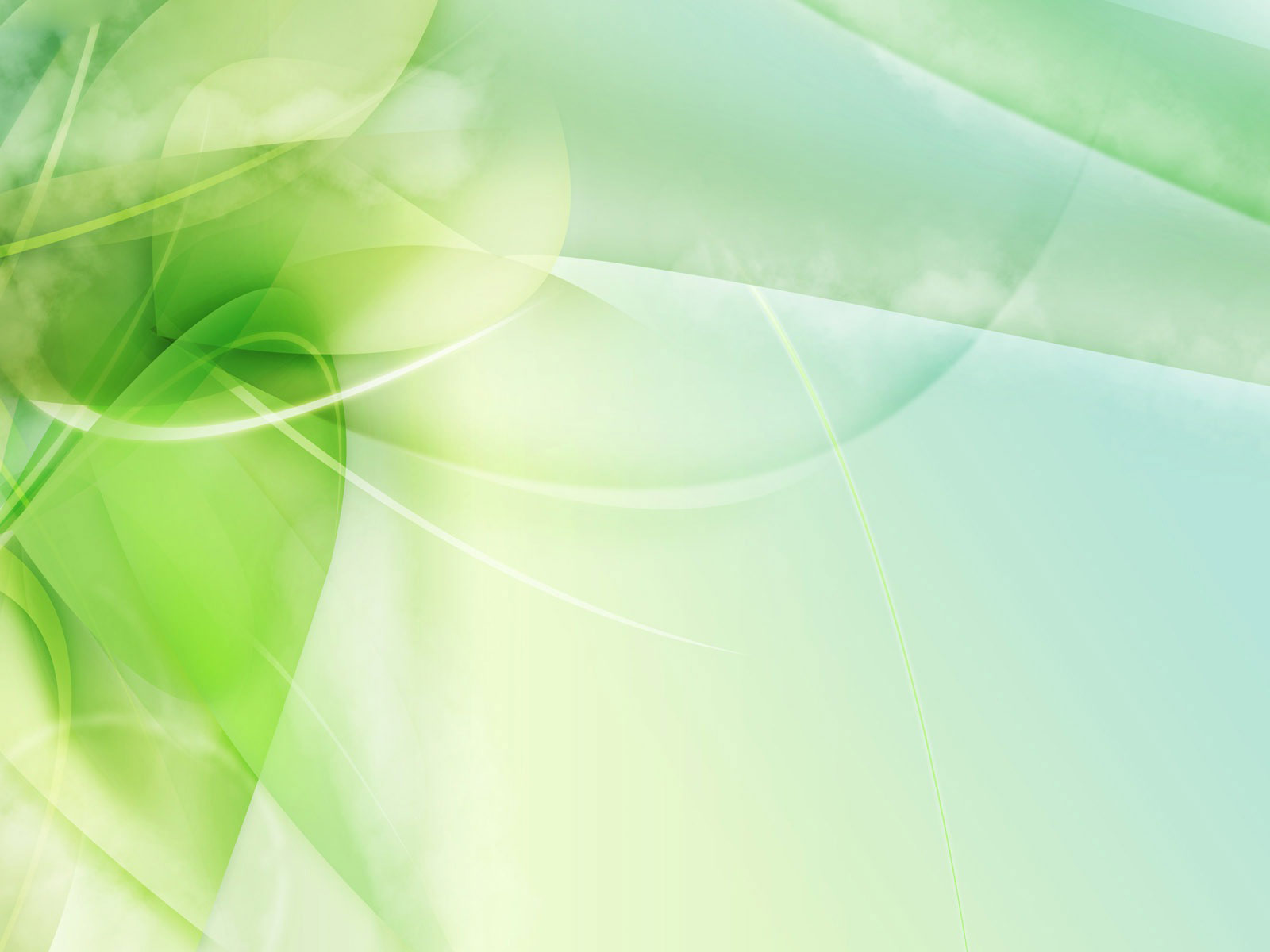 Образовательная   программа внеурочной  деятельности  младших  школьниковКружок по краеведению «Бурейские родники»Направление:  научно-познавательное(для младших школьников, 1 – 4 классы)
Составила:     Уварова Елена Викторовна, 
учитель начальных классов высшей категории
Место работы: МОБУ Новобурейской СОШ № 3,
Контактный телефон:      89146144726
Программа научно-познавательного развития младших школьников «Бурейские родники» создана на основе требований:
Закона «Об образовании» Российской Федерации. 
Федерального государственного образовательного стандарта начального общего образования.
Концепции духовно-нравственного воспитания и развития российских школьников.
Методической основой курса является программа Л. К. Ермолаевой, И. М. Лебедевой 
«Чудесный город»
 (предметная область «История и культура Санкт-Петербурга»)
Программа разработана с учётом
 культурно-исторических, 
 этнических, 
социально-экономических и иных особенностей Амурской области и Бурейского района, 
запросов семей учащихся школы. 
Она конкретизирует задачи, содержание и социализацию учащихся, взаимодействия с семьёй, с общественными организациями.
Объект изучения – край: его социальная, культурная, а также природная среда. При этом понятие «край» не статичное, замершее. Для детей начальной школы понятие «край» достаточно узкое, соответствующее восприятию детей: семья,  школа,  посёлок,  район.
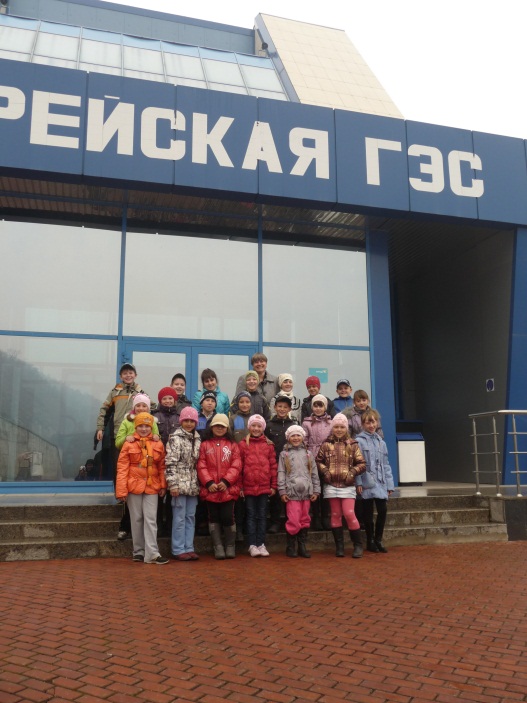 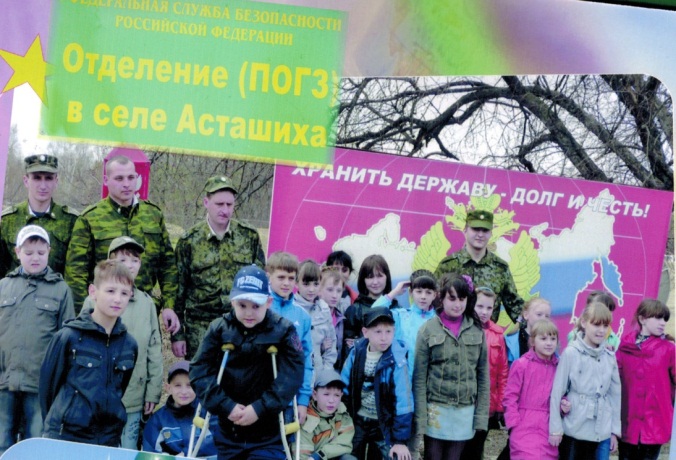 Цель: 
создать условия для духовно-ценностной и практической ориентации ученика в окружающем микромире, 
содействовать развитию ребёнка, достижению им определённого уровня образованности.
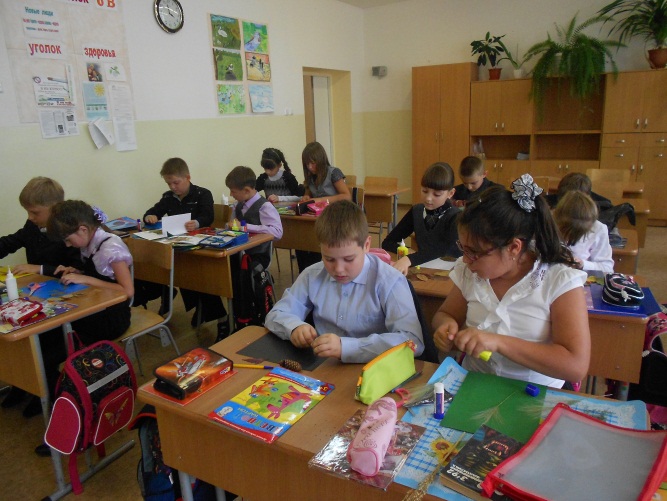 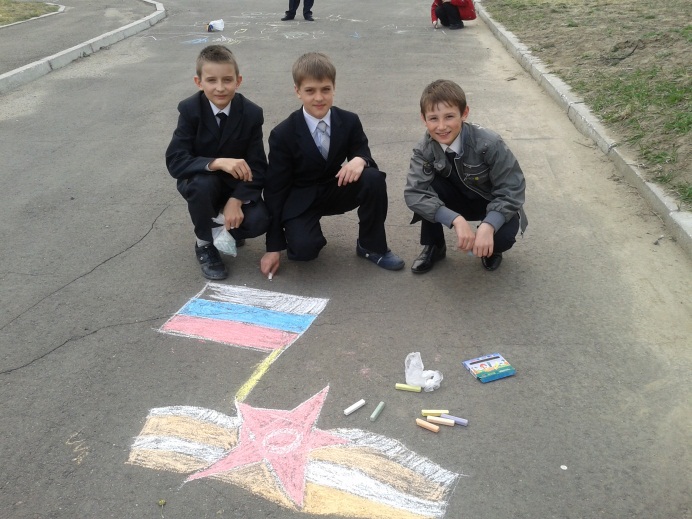 Организация достижения цели:
определена прежде всего возрастными познавательными  возможностями детей. Начальная ступень – пропедевтический курс, который способствует осознанию ребёнком важности его микромира;
внедрение краеведческого материала в другие учебные предметы: использование, по возможности, местного материала как базы для освоения теоретического материала;
связь с социосредой (родителями, учреждениями района, посёлка, способными помочь детям в освоении социальной, культурной и природной среды района (области).
Задачи:
способствовать формированию представлений о специфике посёлка и своего микрорайона как среды обитания и необходимости грамотного взаимодействия Человека с посёлком; о важной роли жителей в создании, развитии и сохранении посёлка Новобурейский;
содействовать формированию эмоционально-ценностного отношения к посёлку (району, области);
начать формирование краеведческих умений: ориентироваться по упрощённым картам-схемам, пользоваться краеведческими справочниками; описывать памятники, достопримечательности посёлка, заповедные места Бурейского района
развитие творческой активности;
формирование навыков поведения в соответствии с общепринятыми нормами как в обществе, так и дома
Программа интегрированная и состоит  из нескольких разделов: 
«История моей школы. Мои одноклассники»
«Мой дом, моя семья»
«Я – житель посёлка Новобурейский»
«Бурейский район  –  частица России»
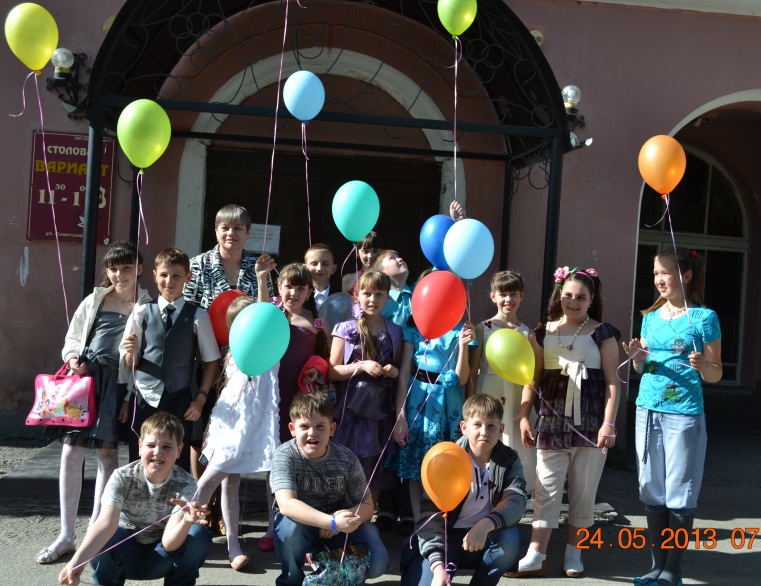 Средства:
междисциплинарная интеграция, содействующая становлению целостного мировоззрения;
интерактивность (работа в малых группах, ролевые игры, тренинги);
обучение через опыт и сотрудничество.
Приёмы и методы:
метод коммуникативно-диалоговой (дискуссионной) деятельности (отстаивая собственное мнение и другие точки зрения по спорному вопросу, учащийся сталкивается с иной логикой, другим способом понимания ситуации)
метод игровой имитации (включение в воспитательный процесс "проживание" конкретных ситуаций)
метод моделирования (специально организованные "встречи" с различными социальными ситуациями с последующей педагогической обработкой: анализ ситуации, своего поведения в ней, моделирование сценариев возможного поведения)
Реализация программы основывается на принципах:
Принцип природосообразности. Принимать ребёнка таким, каков он есть. Природа сильнее, чем воспитание. Не бороться с природой ребёнка, не переделывать, а развивать то, что уже есть, выращивать то, чего пока нет.
Принцип целостности. Целостно всё: образ окружающего мира, образ себя, урочная и внеурочная деятельность и т.д.
Принцип сотворчества. Каждый учащийся имеет право выбора партнёра по выполняемому делу. Отношения строятся на основе доверия и уважения.
Принцип обратной связи. Каждое занятие, мероприятие должно заканчиваться рефлексией.
Принцип успешности. Ребёнку необходимо быть значимым и успешным. Степень успешности определяет самочувствие человека, его отношение к окружающим его людям, окружающему миру.
Информация о количестве часов
2 - 4 класс
1 класс
в год – 33 часа
в неделю – 1 час
1 четверть – 9 часов
2 четверть – 7 часов
3 четверть – 10 часов 
4 четверть –7 часов
Продолжительность одного занятия  30 - 35  минут.
Сроки реализации программы 4 года.
в год – 25 часов
в неделю – 1 час
1 четверть – кружковая работа начинается со 2 четверти, во время динамической паузы проходят игровые моменты данной программы;
2 четверть – 7 часов
3 четверть – 9 часов 
4 четверть – 8 часов
 Продолжительность одного занятия 20 – 25  минут.
Интеграция программы «Бурейские родники» в образовательную деятельность
Окружающий мир 
Литературное чтение 
Духовно-нравственная культура народов России
Технология 
Изобразительное искусства, музыка
Предполагаемые результаты реализации программы
Первый уровень результатов (1 класс) – приобретение школьником социальных знаний (об общественных нормах, устройстве общества, о социально одобряемых и неодобряемых формах поведения в семье, в школе, в обществе), первичного понимания социальной реальности и повседневной жизни. 
Во 2 и 3 классах, как правило, набирает силу процесс развития детского коллектива, активизируется межличностное взаимодействие младших школьников друг с другом, что создаёт благоприятную ситуацию для достижения во внеурочной деятельности школьников второго уровня результатов.
Третий уровень результатов – получение школьниками опыта самостоятельного общественного действия. Последовательное восхождение от результатов первого к результатам второго уровня на протяжении трёх лет обучения в школе создаёт у младшего школьника к 4 классу реальную возможность выхода в пространство общественного действия.
Диагностика эффективности внеурочной деятельности школьников.
Цель диагностики: 
выяснить, какие виды внеурочной деятельности, которыми занят школьник, являются (и в какой степени) воспитывающими. 
Делается это для того, чтобы обнаруживать и решать наиболее острые проблемы, существующие во внеурочной сфере, анализировать, обобщать и распространять позитивный опыт воспитания.
Диагностика изучения мотивационной сферы учащихся
Изучение учебной мотивации учащихся – это непременное условие работы классного руководителя с детским коллективом. Исходя из наличия или отсутствия учебной мотивации, я планирую формы работы с классным коллективом по различным направлениям. В четвёртом классе успешно используются проективные методики изучения мотивации и сочинения.
Диагностические методики:
«Ранжирование»
«Лесная школа»
«Сочинение»
«Моё учение»
«Парад предметов»
Диагностика изучения детского коллектива
Современный ребёнок развивается как личность в нескольких разных коллективах – разных по характеру деятельности, по способу вхождения в них детей, по характеру реализуемых ими в этих коллективах ролей, по длительности пребывания в них ребят. Поэтому важно изучить уровень развития детского коллектива, а также характер взаимоотношений школьников в детском коллективе.
Диагностические методики:
«Круги на воде»
«Мультфильм о нашем классе»
«Наш класс»
«Необитаемый остров»
«Портретная галерея нашего класса»
Диагностика изучения личности учащегося
Большое внимание уделяю изучению личности каждого ученика. Необходимо знать интересы и увлечения учащихся, взаимоотношения со сверстниками, родными и взрослыми людьми, особенности характера, эмоциональное состояние ребёнка.
Диагностические методики
«Мой портрет»
«Какой я?»
«Самореклама»
«Что у меня на сердце»
«Сказка»
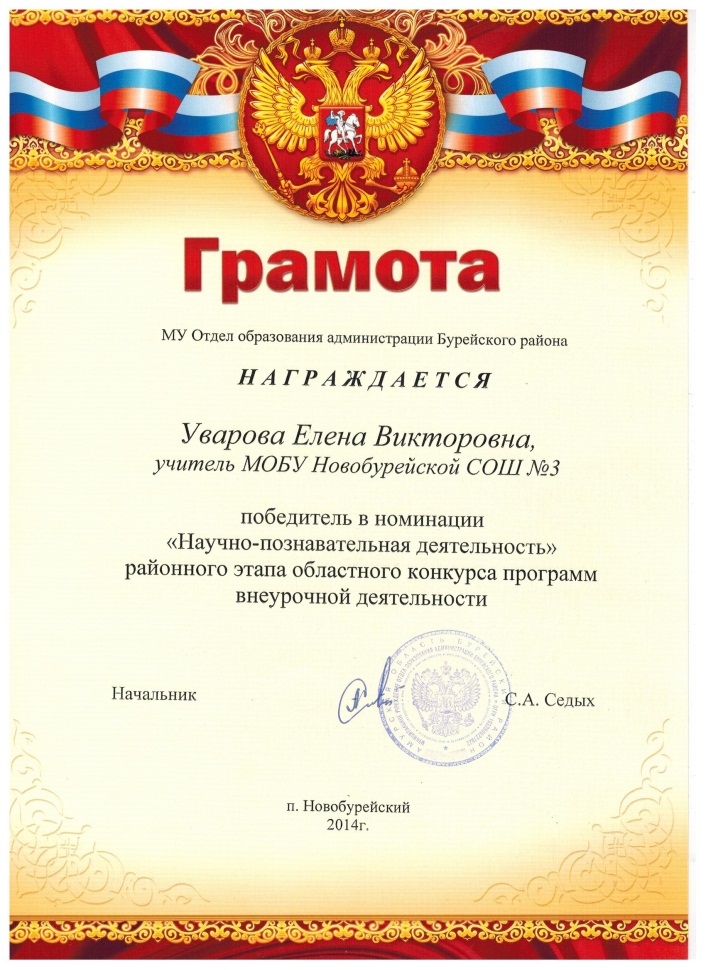 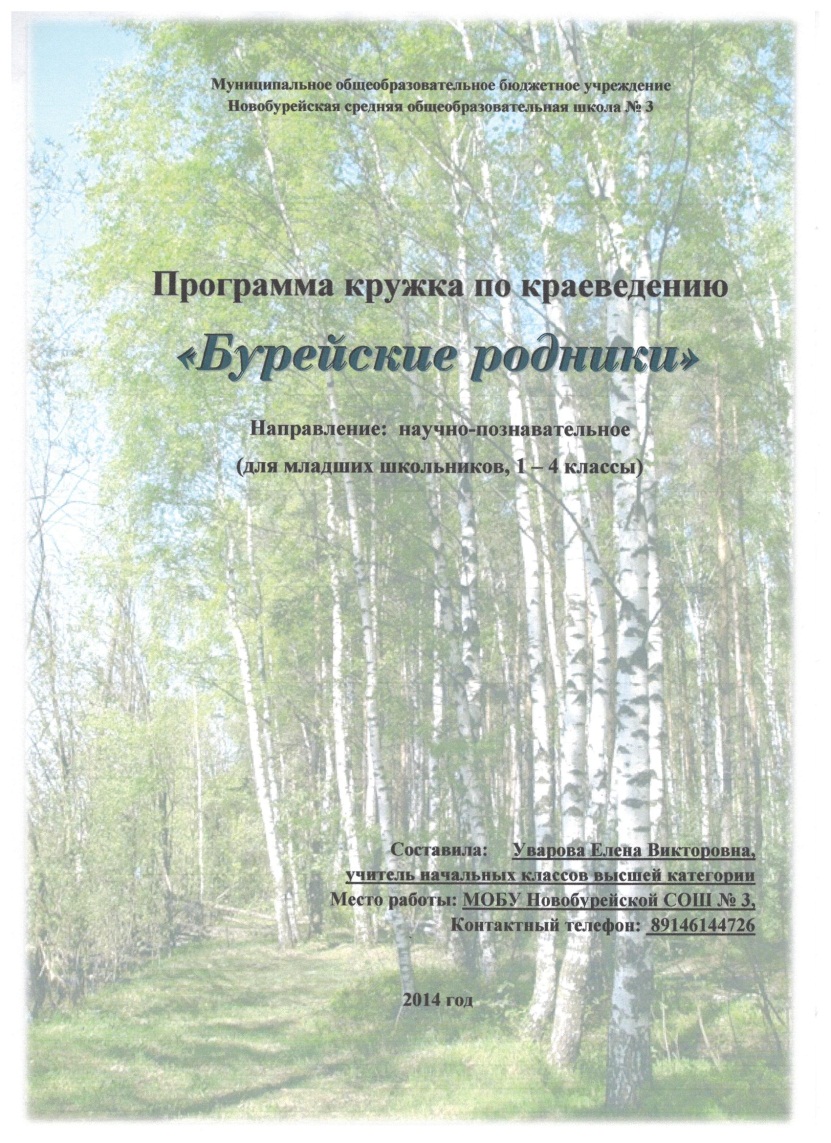 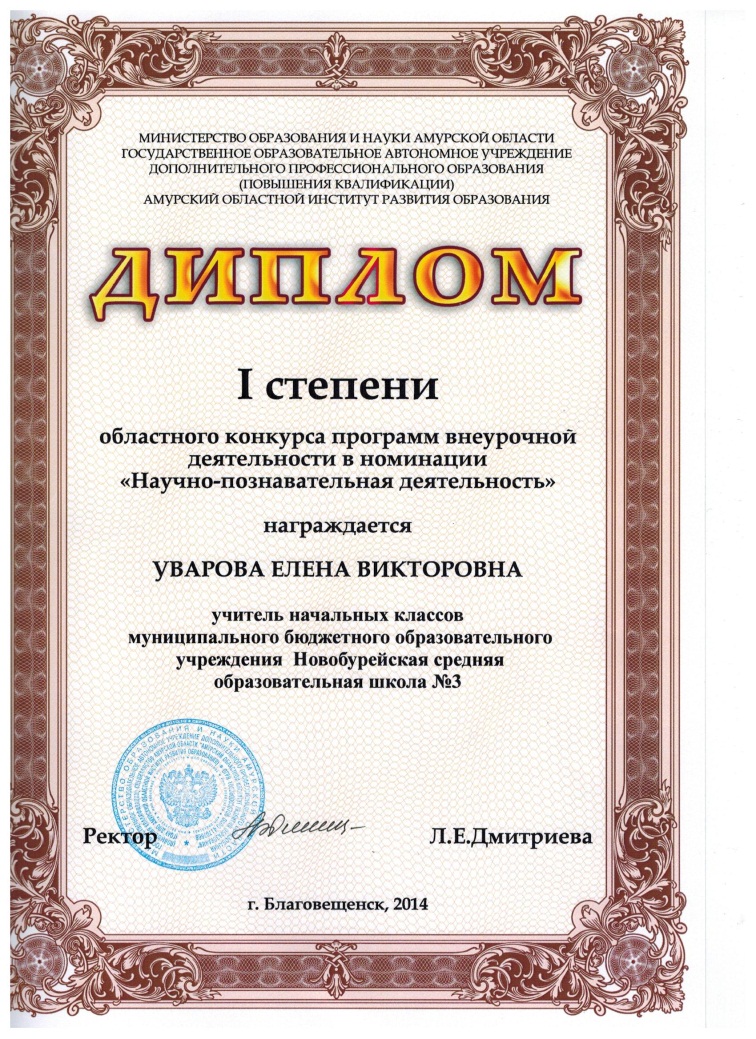 Спасибо    за   внимание.